Proses sterilisasi basah / kering  menggunakan autoklaf dan pembuatan media pertumbuhan mikroba
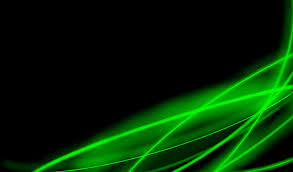 Sterilisasi adalah salah  satu  teknik  dasar  dalam  mempersiapkan sampel, alat maupun bahan yang digunakan agar steril atau terbebas dari kontaminan.
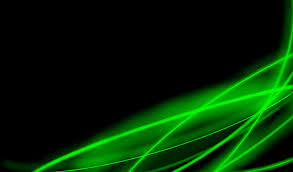 Teknik sterilisasi: dilakukan dengan berbagai cara diantaranya: 
sterilisasi kering dengan menggunakan oven,
sterilisasi basah dengan menggunakan autoklaf, 
sterilisasi dengan menggunakan membran, sinar UV, dan lain-lain.
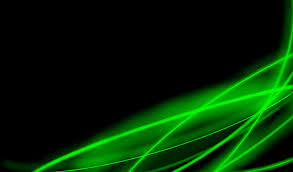 Sterilisasi dalam mikrobiologi berarti membebaskan tiap benda atau substansi dari semua kehidupan dalam bentuk apapun.
Senyawa kimia yang disterilkan tidak akan berubah atau terurai akibat temperature dan tekanan tinggi, dimana sterilisasi dengan secara fisik. 

Cara sterilisasi ini dapat dilakukan dengan menggunakan udara panas atau uap air panas dengan tekanan tinggi (Autoklaf).
Udara panas “bejana ruang panas” (oven) dengan temperature di dalamnya antara 170-180ºC, waktu selama 2 jam. digunakan untuk mensterilkan peralatan gelas (tabung, labu, botol, dsb).
Sterilisasi dengan uap-air panas dan tekanan tinggi, merupakan cara yang paling banyak digunakan, misalnya dengan penggunaan alat yang sudah dikenal dengan nama “autoklaf”. Bejana ini mempunyai temperature uap 121ºC dengan tekanan 15lbs.
Sterilisasi secara kimia
Senyawa kimia yang banyak digunakan sebagai desinfektan antara lain larutan CuSO4, AgNO3, HgCl2, ZnO dan larutan alcohol.

Beberapa larutan garam seperti NaCl (9%), KCl (11%), dan KNO3 (10%) dapat dipergunakan untuk membunuh mikroba karena tekanan osmotiknya, yaitu dengan jalan dehidrasi pada substrat.
Larutan KMnO4 (1%), dan HCl (1,1%) sebagai desinfektan yang kuat karena dapat mengoksidasi substrat. Paling banyak digunakan adalah larutan HgCl2 (0,1%), senyawa ini sangat beracun dan sifatnya korosif, serta dapat merusak jaringan inang, dan mengendapkan protein. 

Juga larutan garam Cu (dari CuSO4) merupakan senyawa yang paling banyak digunakan sebagai algisida (pembasmi alga).
Cuci alat2 kaca dengan bersih.

Jika sudah kering, lakukan sterilisasi kering dengan cara membungkus alat-alat tersebut dengan aluminium foil dan sterilkan dengan menggunakan oven pada suhu 125oC selama 3 jam.
Cuci alat2 sampai bersih, dan persiapkan bahan2 yang mau di sterilisasi.

Lakukan  sterilisasi  basah dan kering untuk  alat  yang berbahan non kaca dengan cara membungkus alat-alat tersebut dengan   menggunakan   plastik,   koran   maupun   kertas   sampul berwarna coklat, alat2 kaca seperti pirex bisa dilakukan, bahan2 atau media  disterilisasi dengan menggunakan autoklaf 121oC, 1Atm   selama 15 menit.
Sterilisasi alat
Menyiapkan alat dan bahan yang akan digunakan untuk membuat media.
Membungkus cawan petri dengan kertas buram lalu memasukkan ke dalam plastik dan diikat dengan karet gelang.
Menutup mulut tabung reaksi dengan kapas dan alumunium foil serta diikat dengan karet gelang.
Semua alat-alat tersebut dimasukkan dalam plastik tahan panas.
Memasukkan ke dalam autoklaf dengan penataan yang rapi.
Mensterilkan alat dengan autoklaf selama 1 jam.
MEDIA
Mikroba/mikroorganisme merupakan makhluk bersel satu yang berukuran sangat kecil dan hanya dapat dilihat dengan mikroskop (jamur bersel satu dan bakteri). 

Mikroba memiliki peran  penting pada lingkungan serta penting bagi  kelangsungan makhluk  hidup  lainnya (pengaruhnya memberikan efek positif maupun negatif). 

Begitu pentingnya peran mikroba, maka manusia berusaha untuk mengetahui secara detail tentang  mikroba, misalnya penelitian peran bakteri.
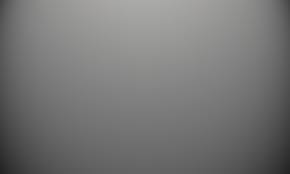 Kelangsungan hidup dan pertumbuhan mikroorganisme dipengaruhi oleh nutrisi dan faktor lingkungan (suhu, kelembaban, kontaminasi dan lain- lain). 

Bahan nutrisi dapat berupa bahan alami dan dapat pula berupa   bahan   sintetis.   
Bahan   nutrisi   mikroorganisme dapat berupa senyawa sederhana yang tersedia langsung atau berasal dari senyawa yang kompleks yang kemudian dipecah melalui proses enzimatik. 
Bahan nutrisi ini dapat berupa cairan atau padatan setengah padat (semi solid) yang dikehendaki disebut media.
Medium harus mengandung nutrien yang merupakan substansi dengan berat molekul rendah dan mudah larut dalam air. 

Nutrien ini adalah turunan dari nutrien dengan molekul yang kompleks. 

Nutrien dalam  medium  harus memenuhi kebutuhan dasar makhluk  hidup, yang meliputi air, karbon, energi, mineral dan faktor tumbuh
Pembuatan Nutrient Agar  
Menimbang NA bubuk sebanyak 3,5 gr menggunakan neraca analitis.
Melarutkan bubuk NA dengan akuades sampai hampir memenuhi gelas beker besar.
Menghomogenkan larutan NA menggunakan magnetic stirer.
Memindahkan larutan NA ke dalam beberapa erlenmeyer kemudian menutupnya dengan kapas dan alumunium foil.
Memasukkan erlenmeyer tersebut ke dalam plastik tahan panas dan diikat dengan karet gelang.
Mensterilkan media dengan autoklaf selama ½ jam.
Pembuatan Nutrient Broth
Menimbang NB bubuk sebanyak 7 gr menggunakan neraca analitis.
Melarutkan NB bubuk dengan akuades sampai hampir memenuhi gelas beker besar.
Memindahkan larutan NB ke dalam beberapa erlenmeyer kemudian menutupnya dengan kapas dan alumunium foil.
Sterilisasi bahan media
Semua media yaitu NA, NB dan PDA dimasukkan dalam erlenmeyer dan disumbat dengan kapas, ditutup dengan aluminium foil dan diikat dengan karet gelang.
Erlenmeyer dimasukkan dalam plastik tahan panas.
Erlenmeyer dimasukkan dalam autoklaf dan ditata rapi.
Sterilisasi bahan dengan autoklaf dilakukan selma ½ jam dengan prosedur kerja seperti pada sterilisasi alat.
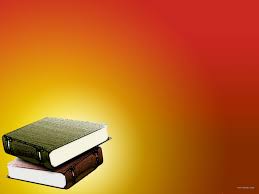 Bahan Diskusi
Mengapa dalam penanaman bakteri, media dan alat harus disterilkan terlebih dahulu?

Mengapa dalam penumbuhan bakteri, media harus dimasukkan kedalam inkubator terlebih dahulu?

Mengapa dalam inokulasi bakteri harus dilakukan didalam Laminar Air Flow?

4.   Bagaimana  perbedaan  jumlah  koloni  bakteri  yang  tumbuh  dari  hasil inokulasi, paparan udara dari mulut, paparan tangan steril dan non steril?